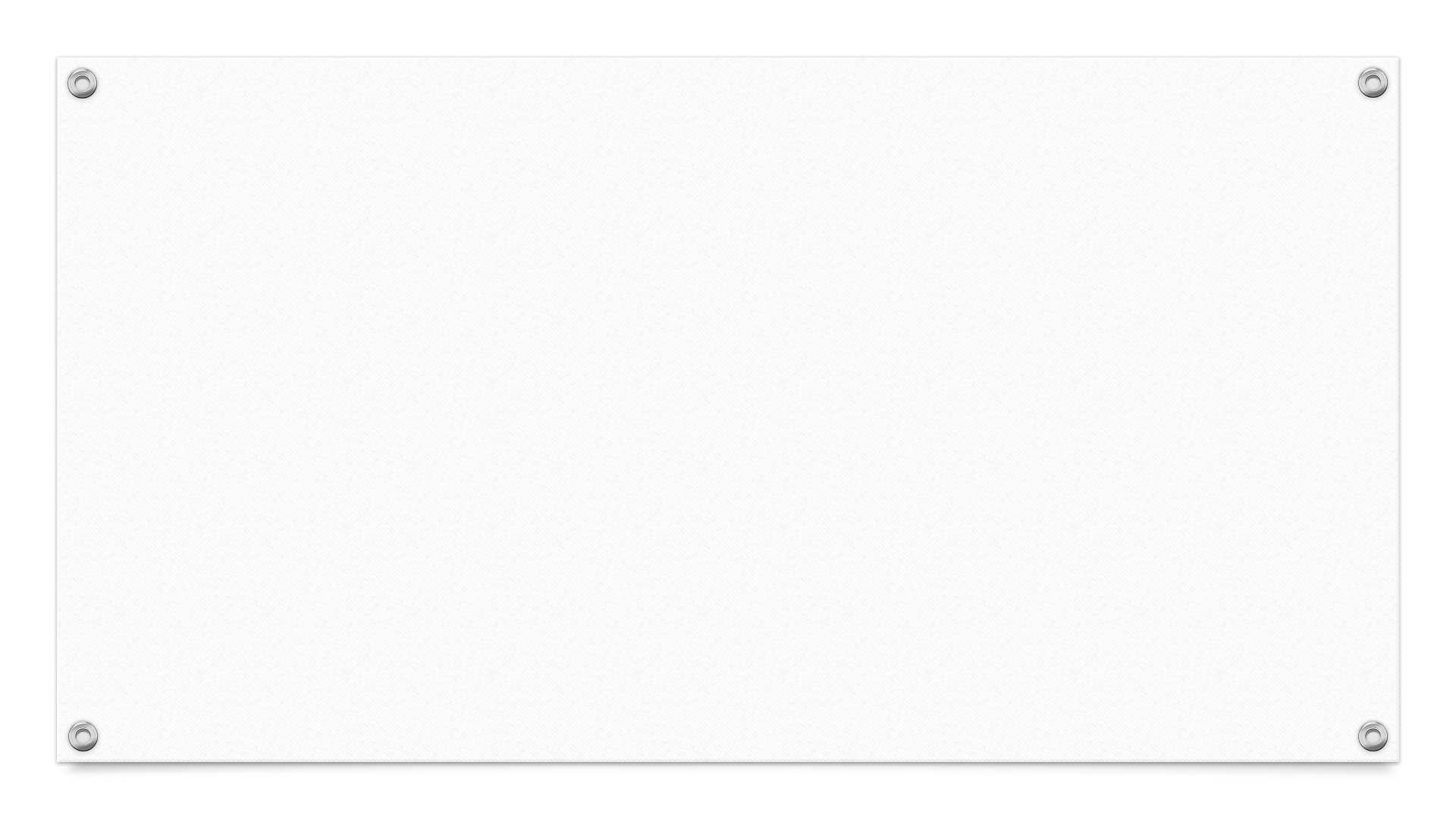 Optičke leće
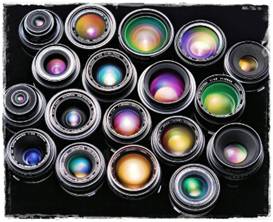 Optičke leće
Optička leća - prozirno tijelo omeđeno plohama od kojih je bar jedna zakrivljena.
Vrste:
 sabirna ili konvergentna leća
 rastresna ili divergentna leća
Sabirna ili konvergentna leća
leća koja je u sredini deblja nego na rubu
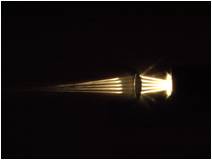 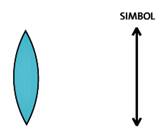 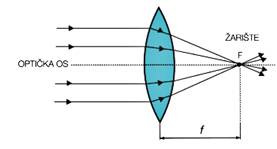 Skupljanje zraka u žarištu sabirne leće
Upadni snop svjetlosnih zraka paralelnih s optičkom osi nakon 
prolaska kroz leću fokusira se u žarištu leće.
Rastresna ili divergentna  leća
leća koja je u sredini tanja nego na rubu
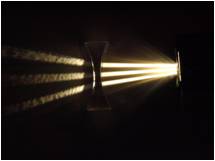 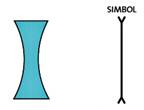 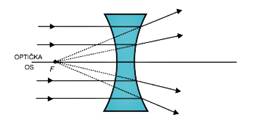 Rasipanje zraka svjetlosti na rastresnoj leći
Ako na rastresnu leću padne snop svjetlosnih zraka paralelnih s 
optičkom osi, te se zrake nakon prolaska kroz leću šire, tj. razilaze.
Jakost leće
Jakost leće je recipročna vrijednost njezine žarišne daljine.
Primjena leća :
 naočale, povećalo, dalekozor, filmska kamera ...
Slika predmeta koju daje sabirna leća
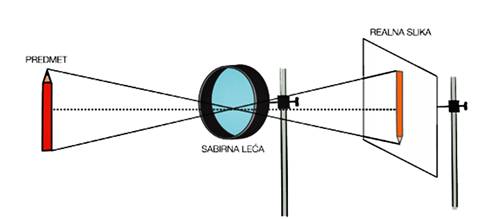 Konstrukcija slike koju daje sabirna leća
Karakteristične zrake za konstrukciju slike:
 Zraka paralelna s optičkom osi koja se lomi kroz žarište F.
 Zraka kroz žarište koja se lomi paralelno s optičkom osi.
 Zraka kroz središte leće koja se ne lomi.
Konstrukcija slike koju daje sabirna leća
Predmet se nalazi ispred središta zakrivljenosti C
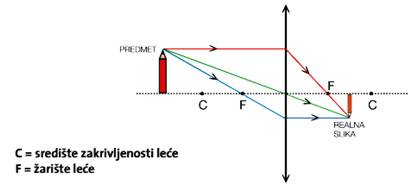 Slika predmeta je:
 realna, obrnuta i umanjena
Konstrukcija slike koju daje sabirna leća
Predmet se nalazi između središta zakrivljenosti C i fokusa F
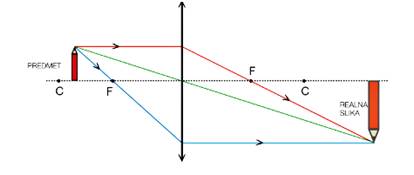 Slika predmeta je:
 realna, obrnuta i povećana
Konstrukcija slike koju daje sabirna leća
Predmet se nalazi u fokusu F
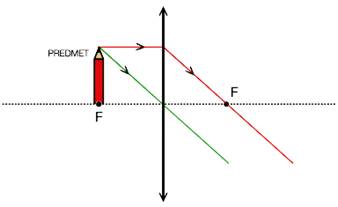 Slika predmeta je:
 ne dobiva se slika predmeta
Konstrukcija slike koju daje sabirna leća
Predmet se nalazi između fokusa F i leće
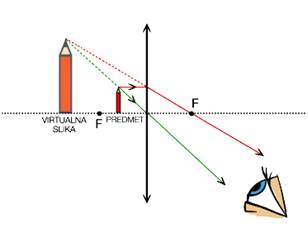 Slika predmeta je:
 virtualna, povećana i uspravna
Konstrukcija slike koju daje rastresna leća
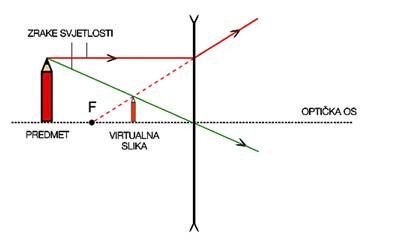 Rastresna leća uvijek, bez obzira gdje postavimo predmet, daje virtualnu, uspravnu i umanjenu sliku predmeta.